HISTOLOGY OF ACUTE FATTY LIVER OF PREGNANCY
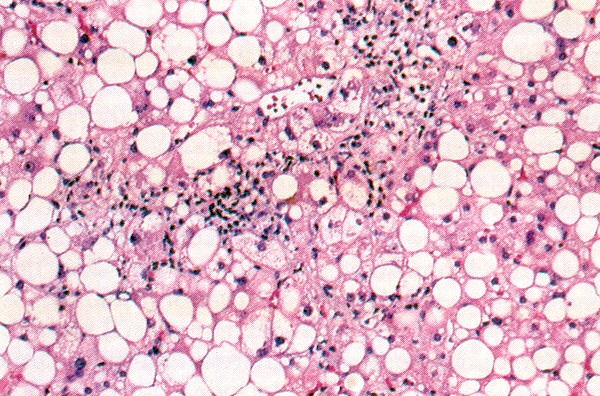 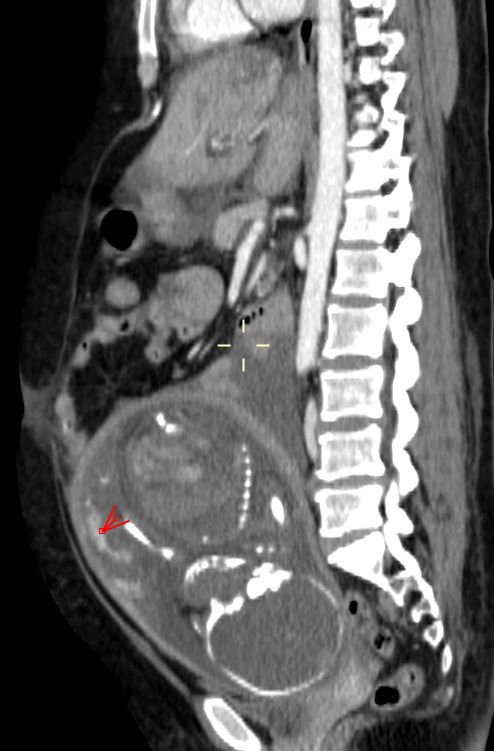 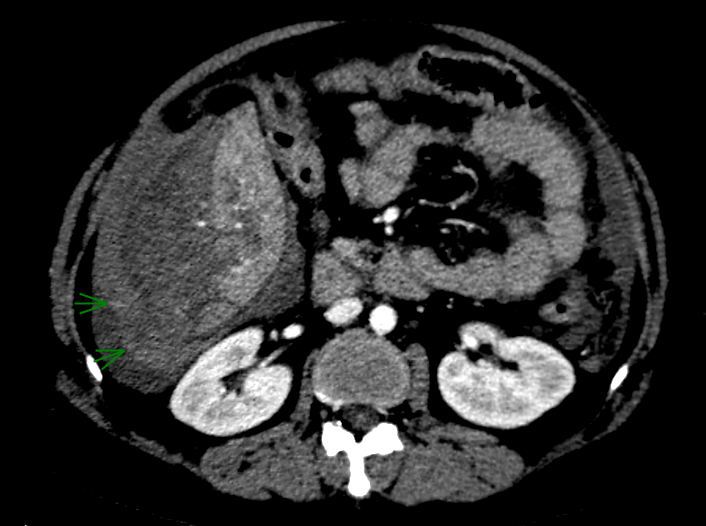 HELLP - NON EXPANDING HEMATOMA IN LIVER
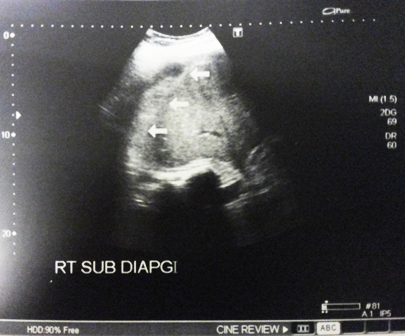 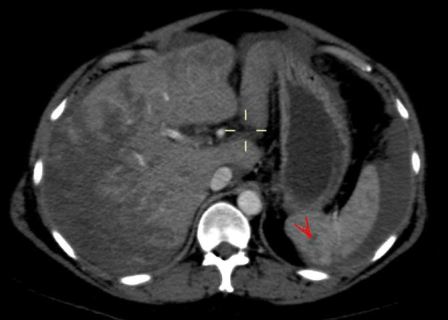 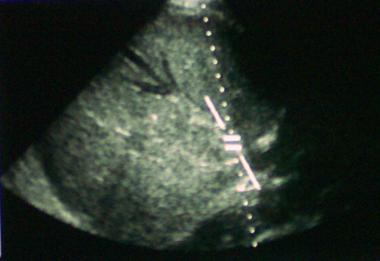 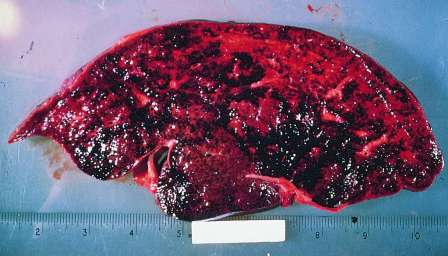 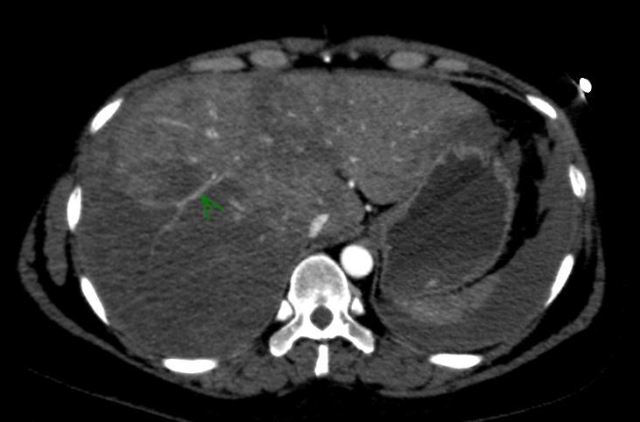 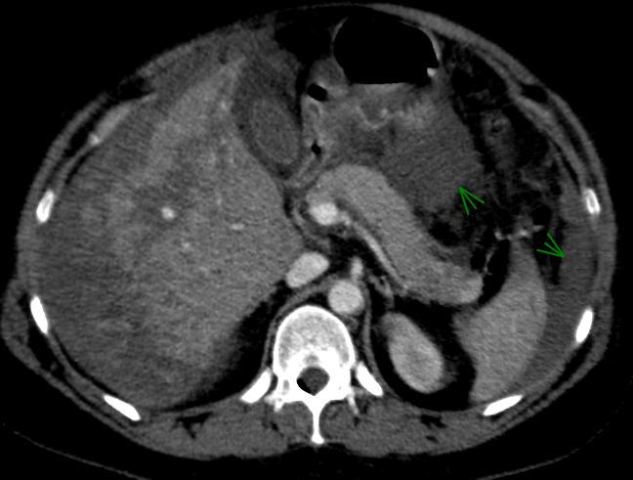 LARGE SUB CAPSULAR HEMATOMA
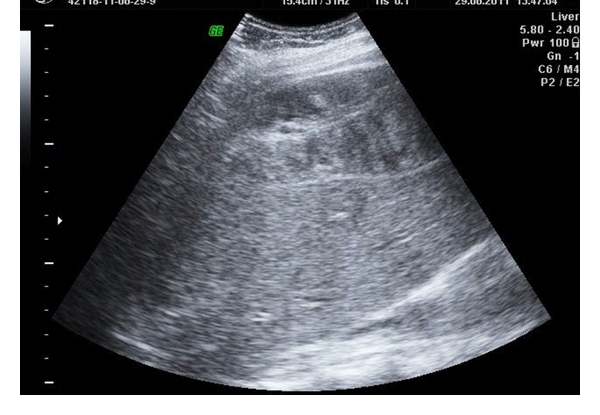 ACUTE FATTY LIVER IN PREGNANCY
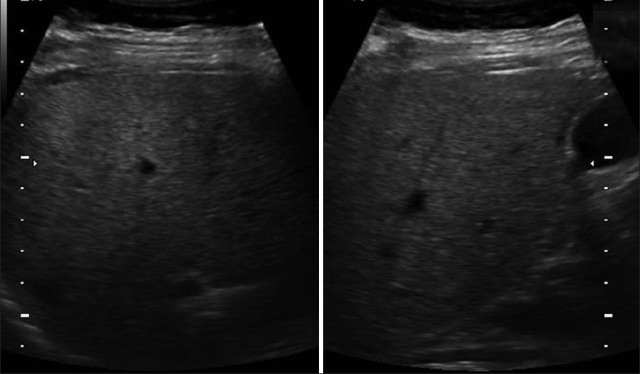